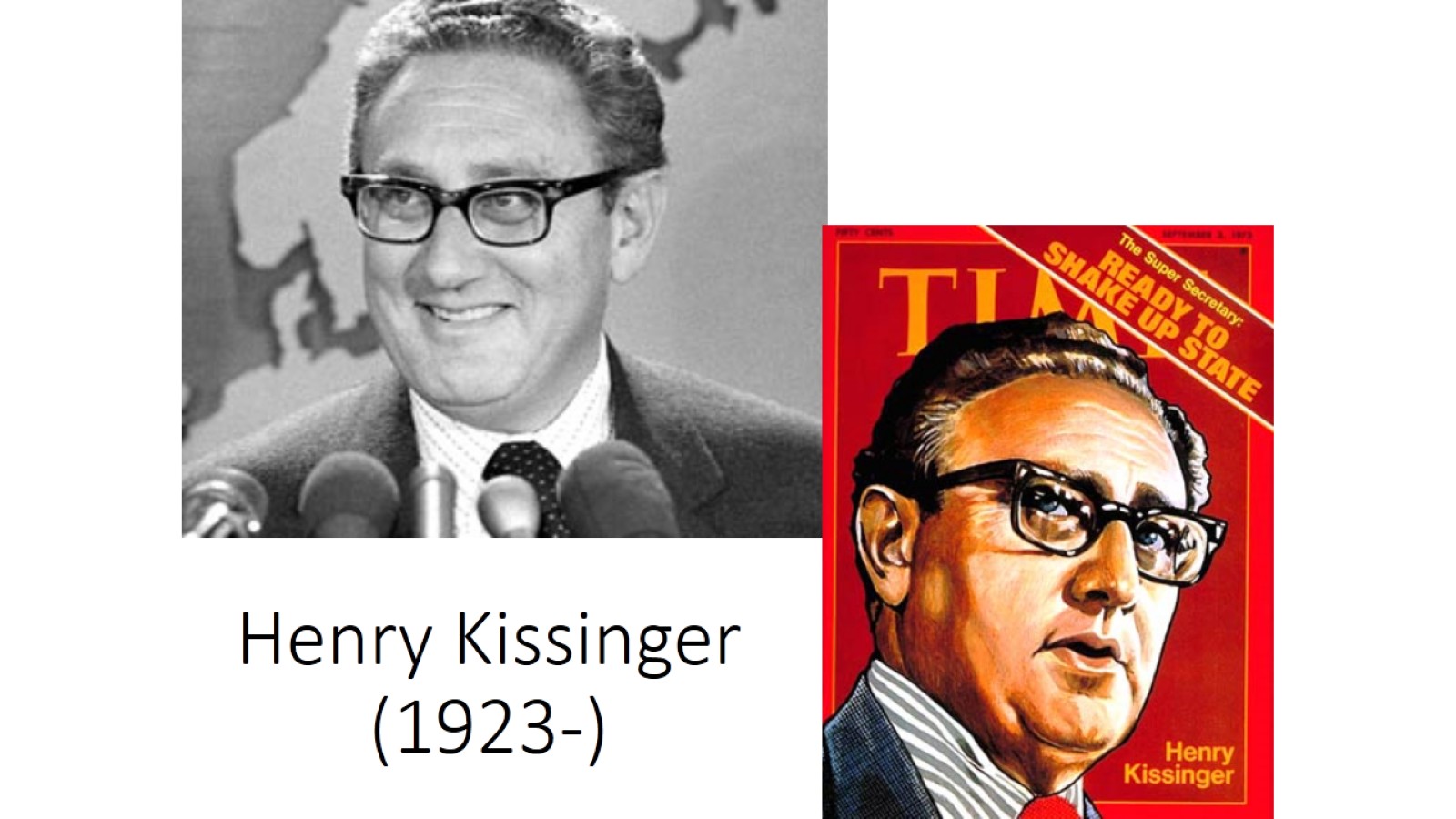 Henry Kissinger (1923-)
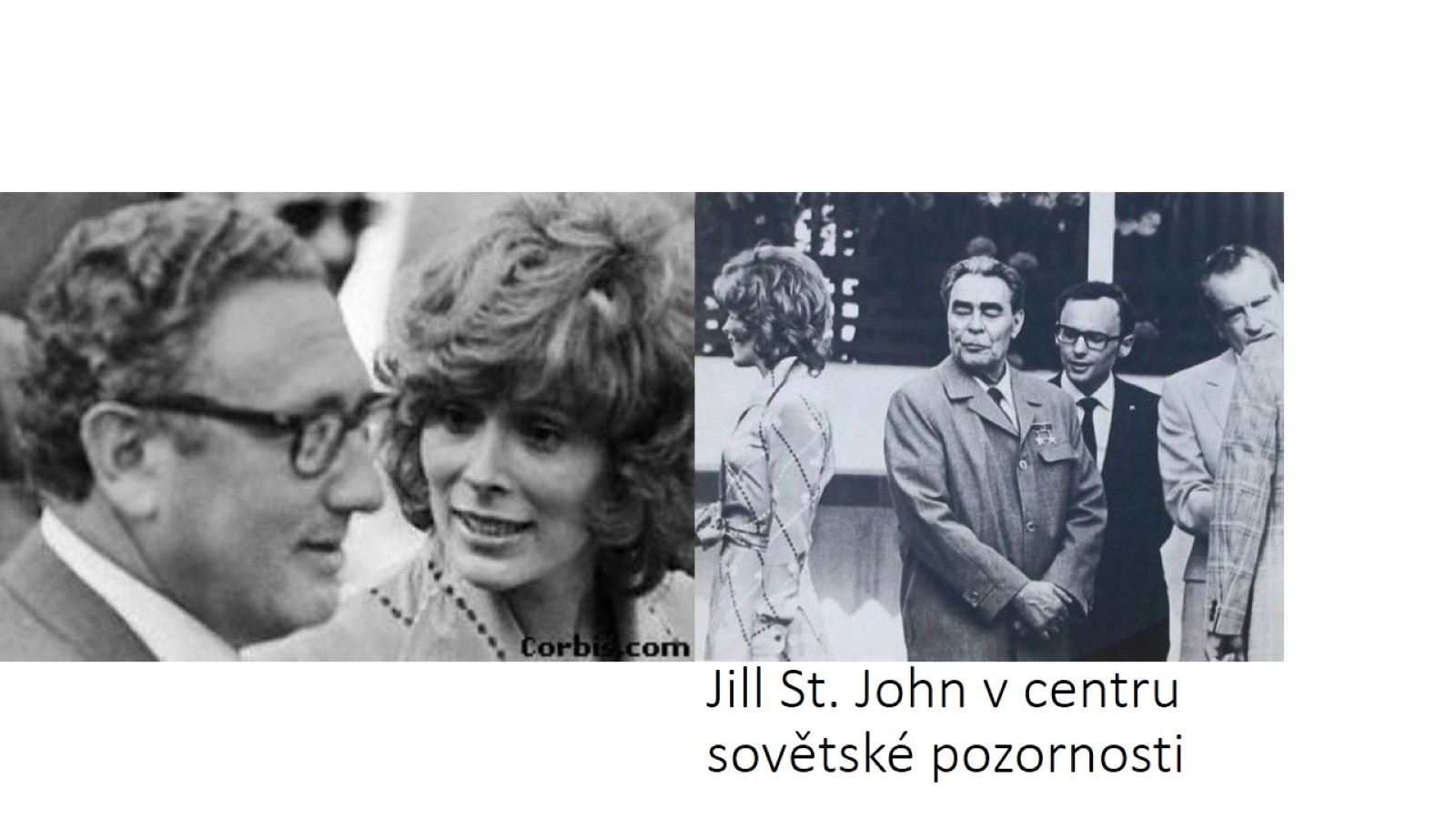 Jill St. John v centru sovětské pozornosti
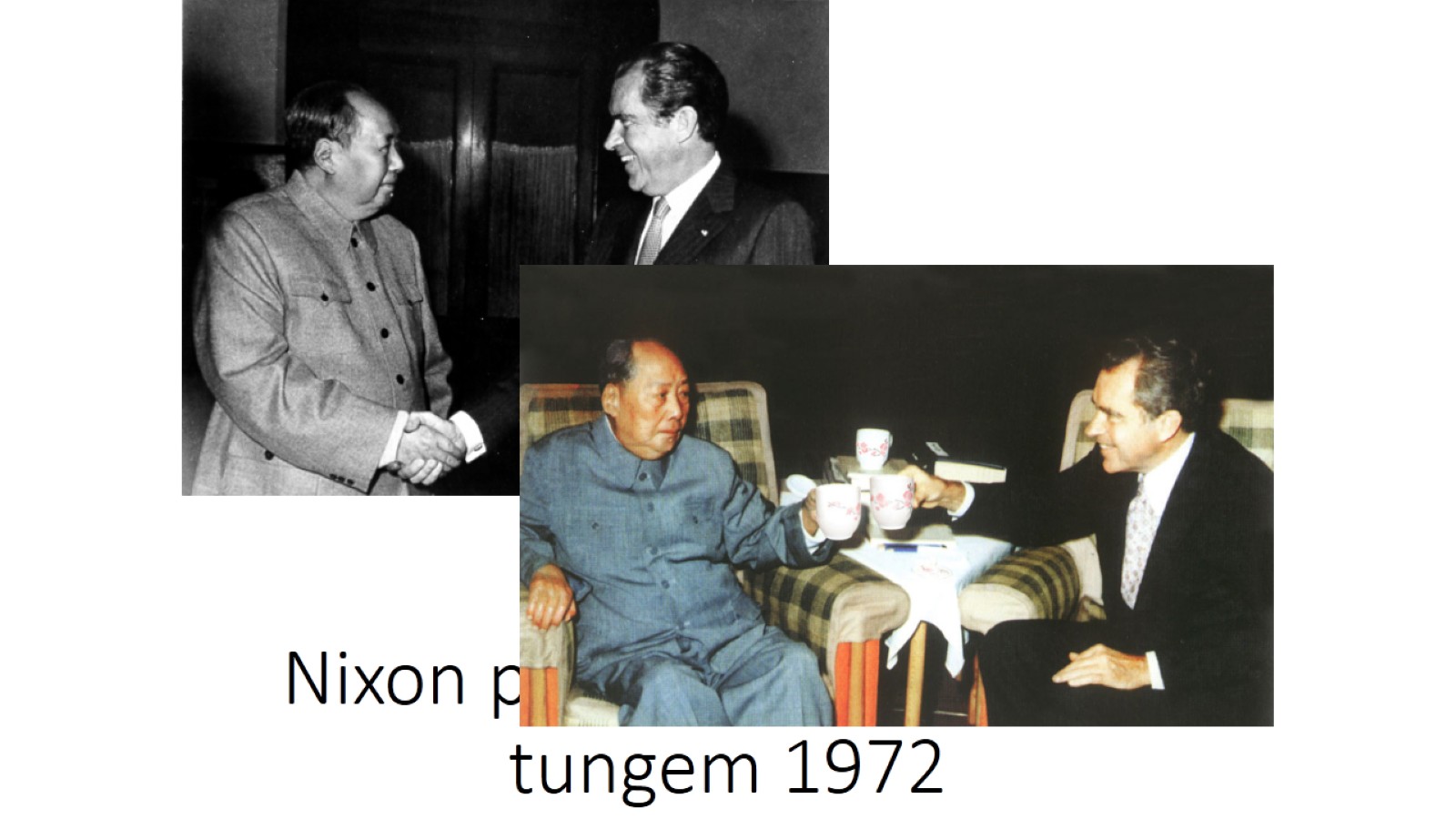 Nixon při setkání s Mao Ce-tungem 1972
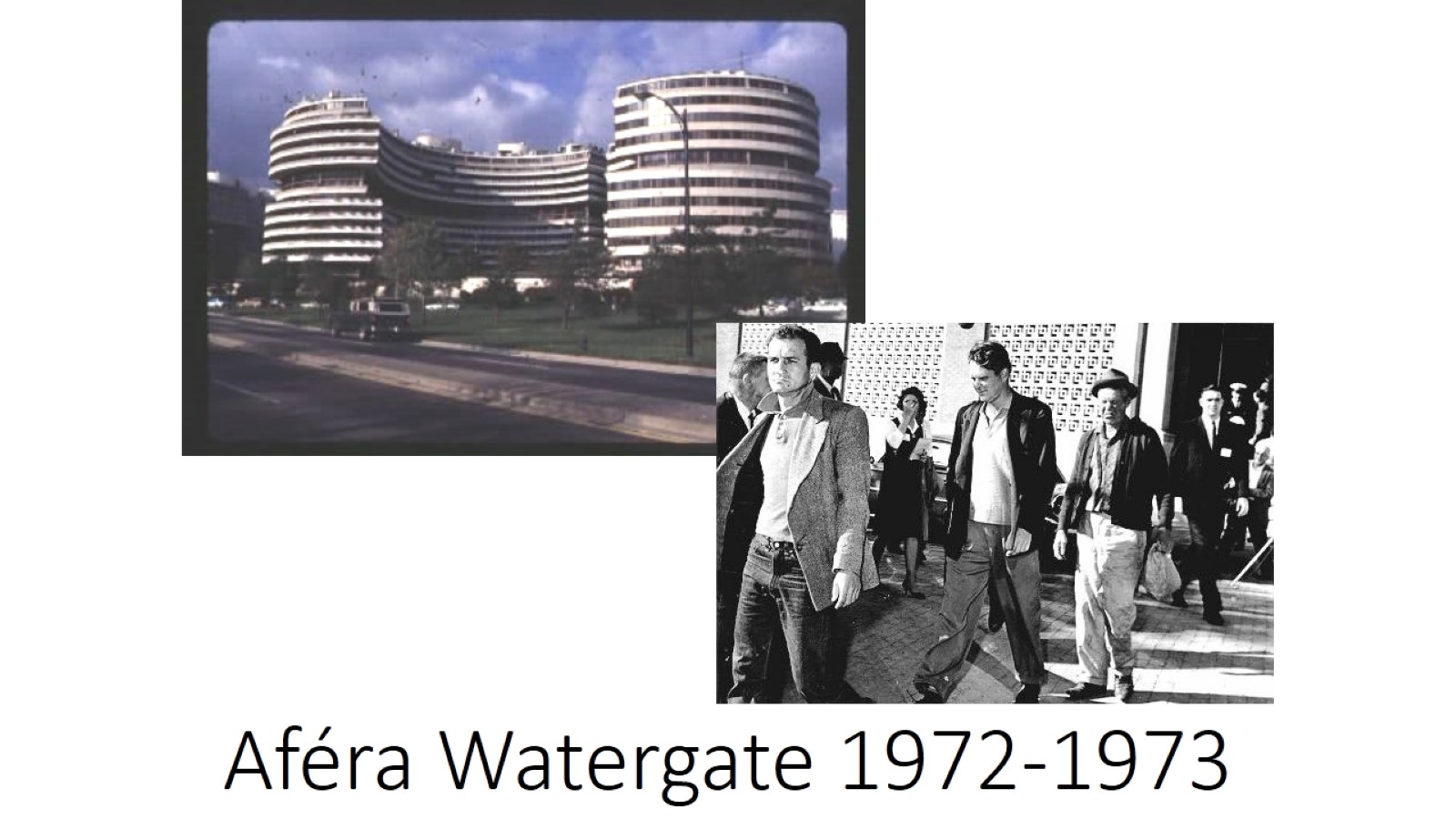 Aféra Watergate 1972-1973
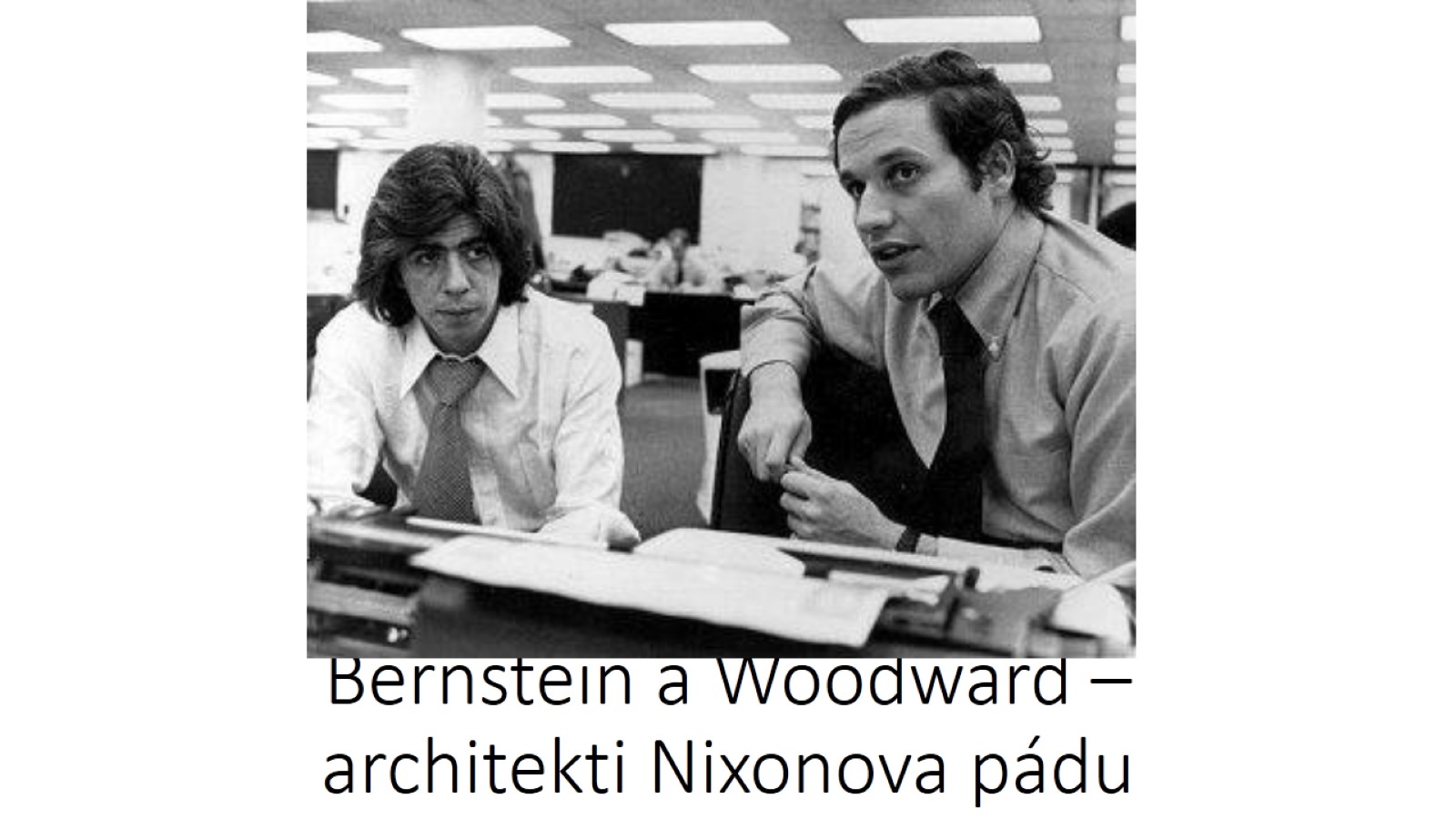 Bernstein a Woodward – architekti Nixonova pádu
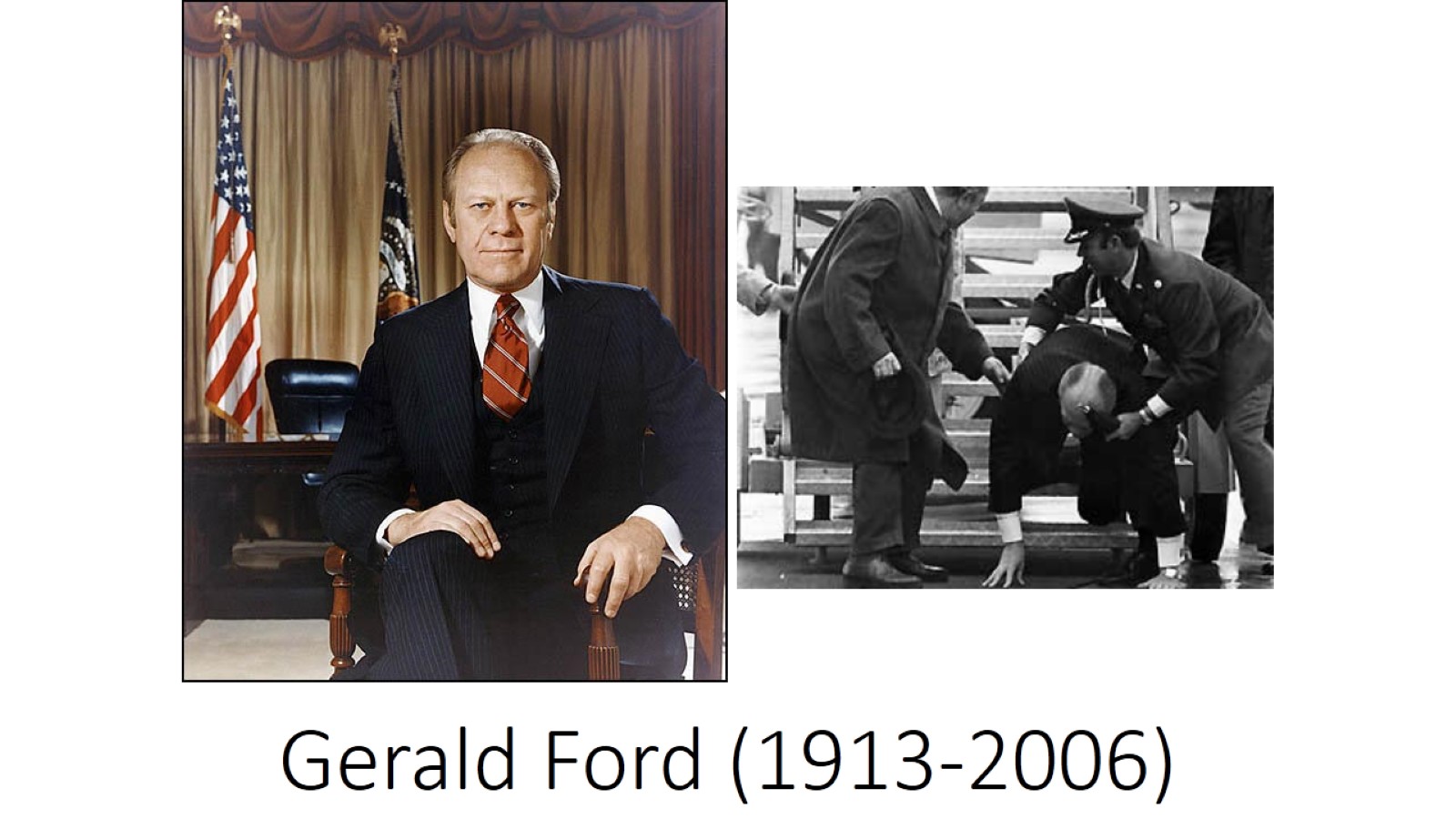 Gerald Ford (1913-2006)
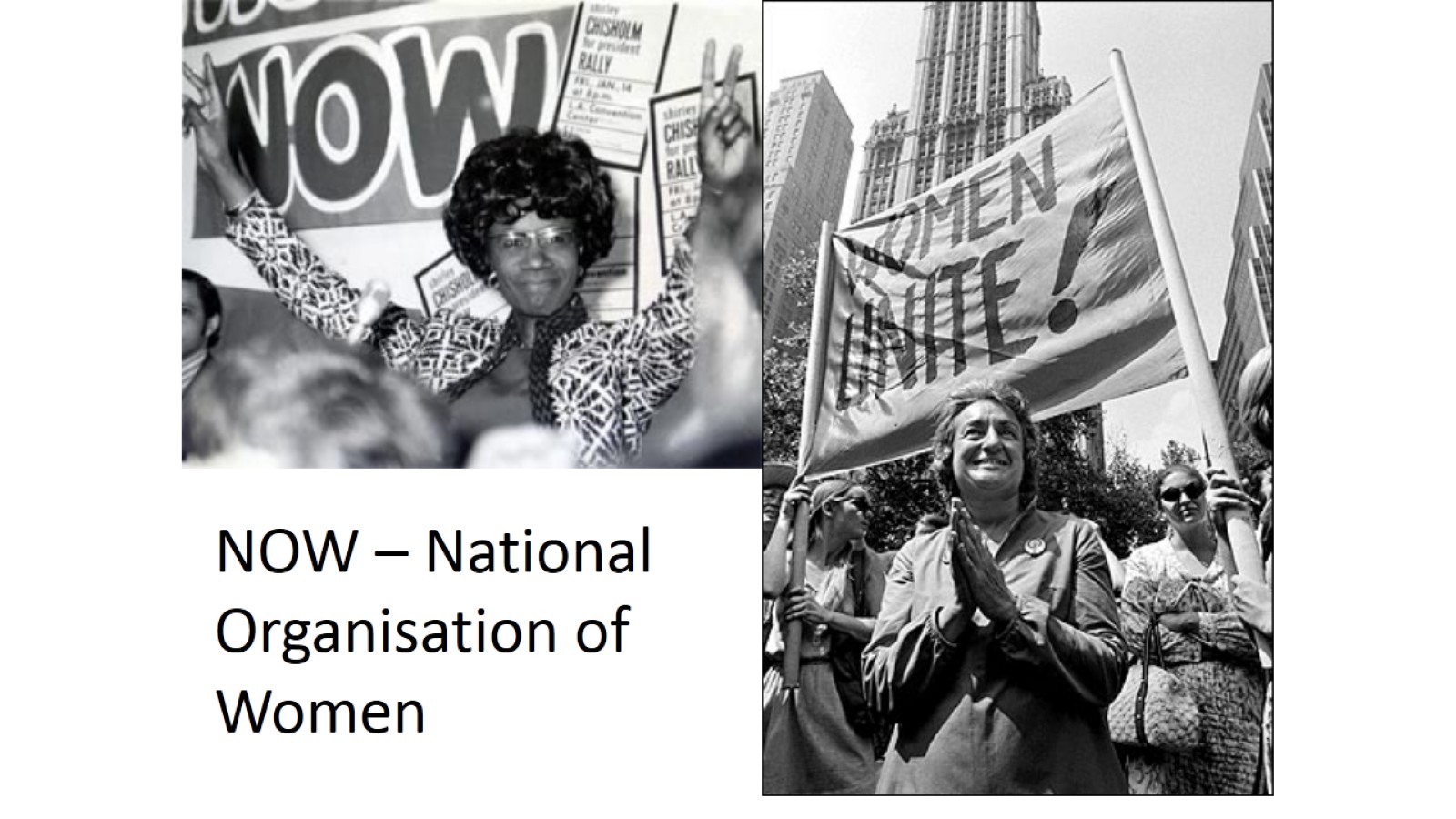 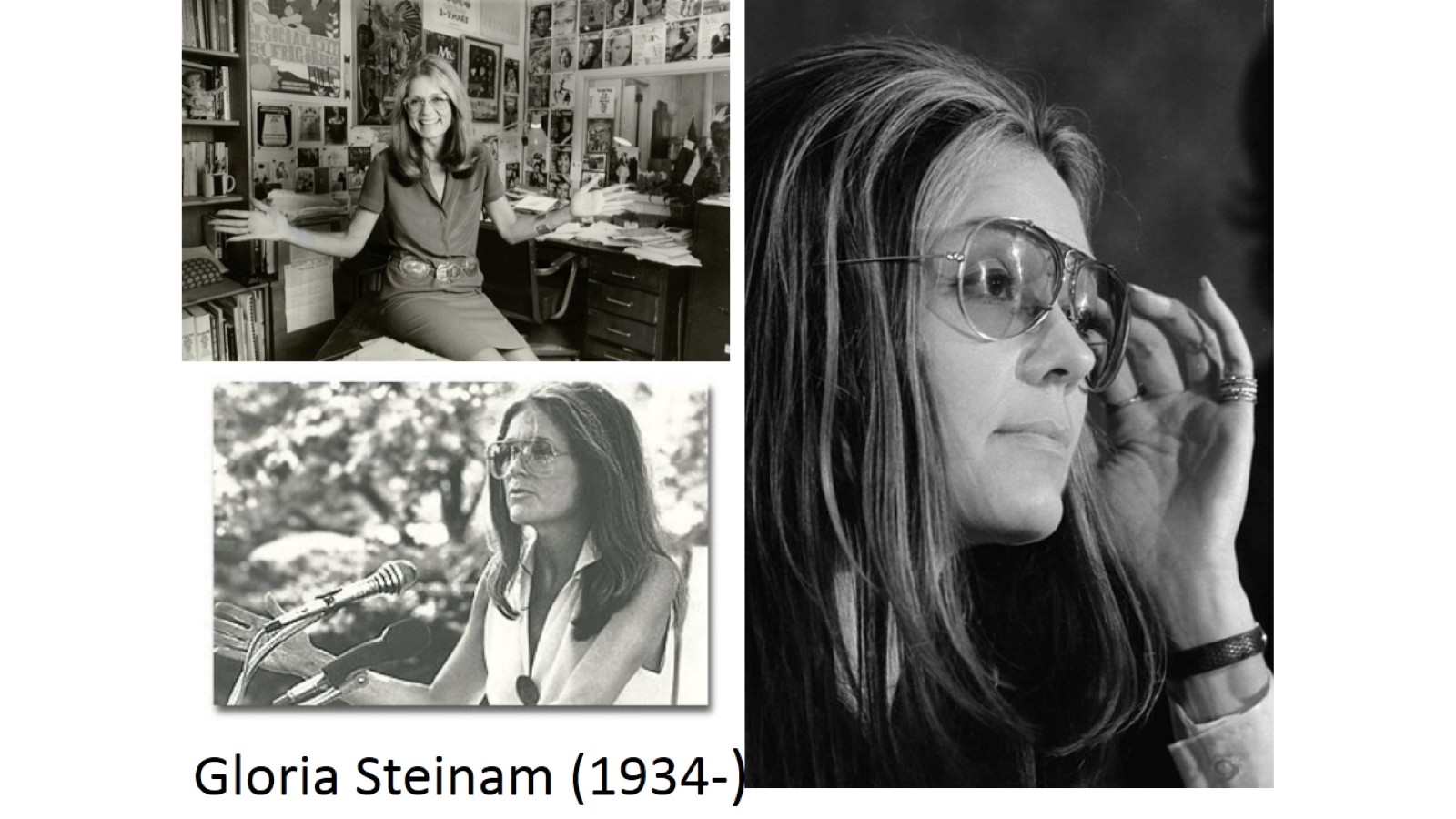 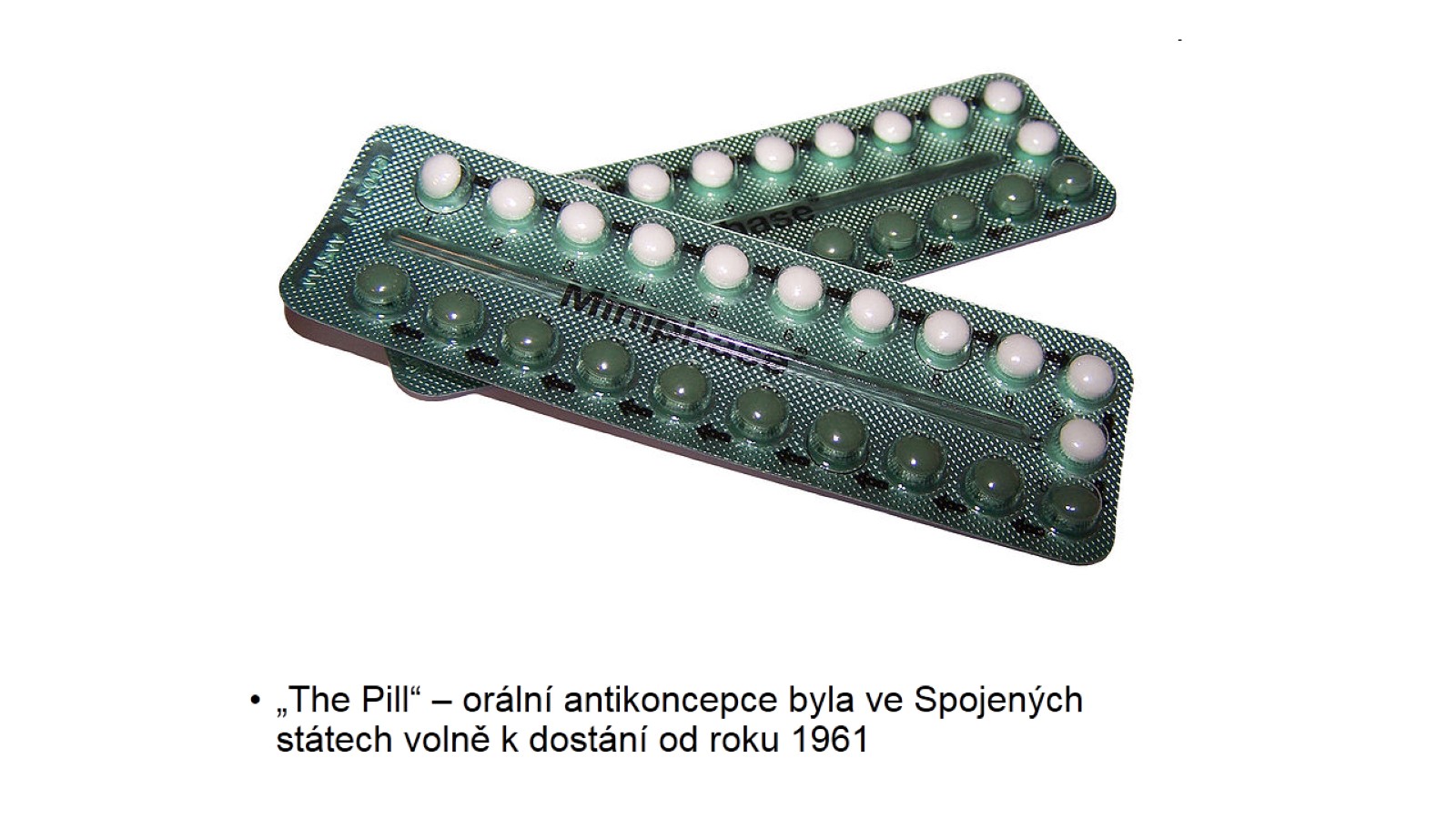 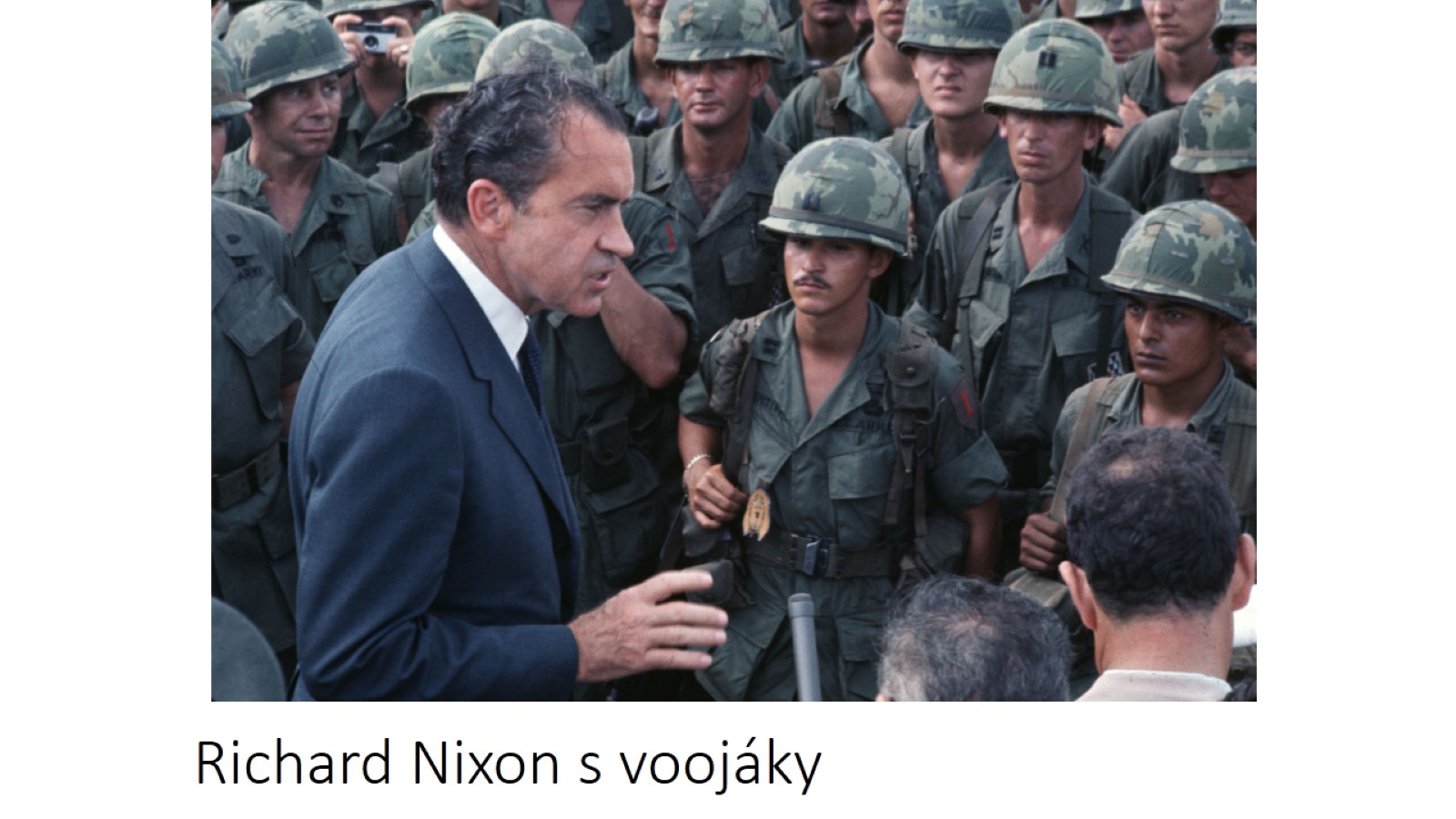 Richard Nixon s voojáky
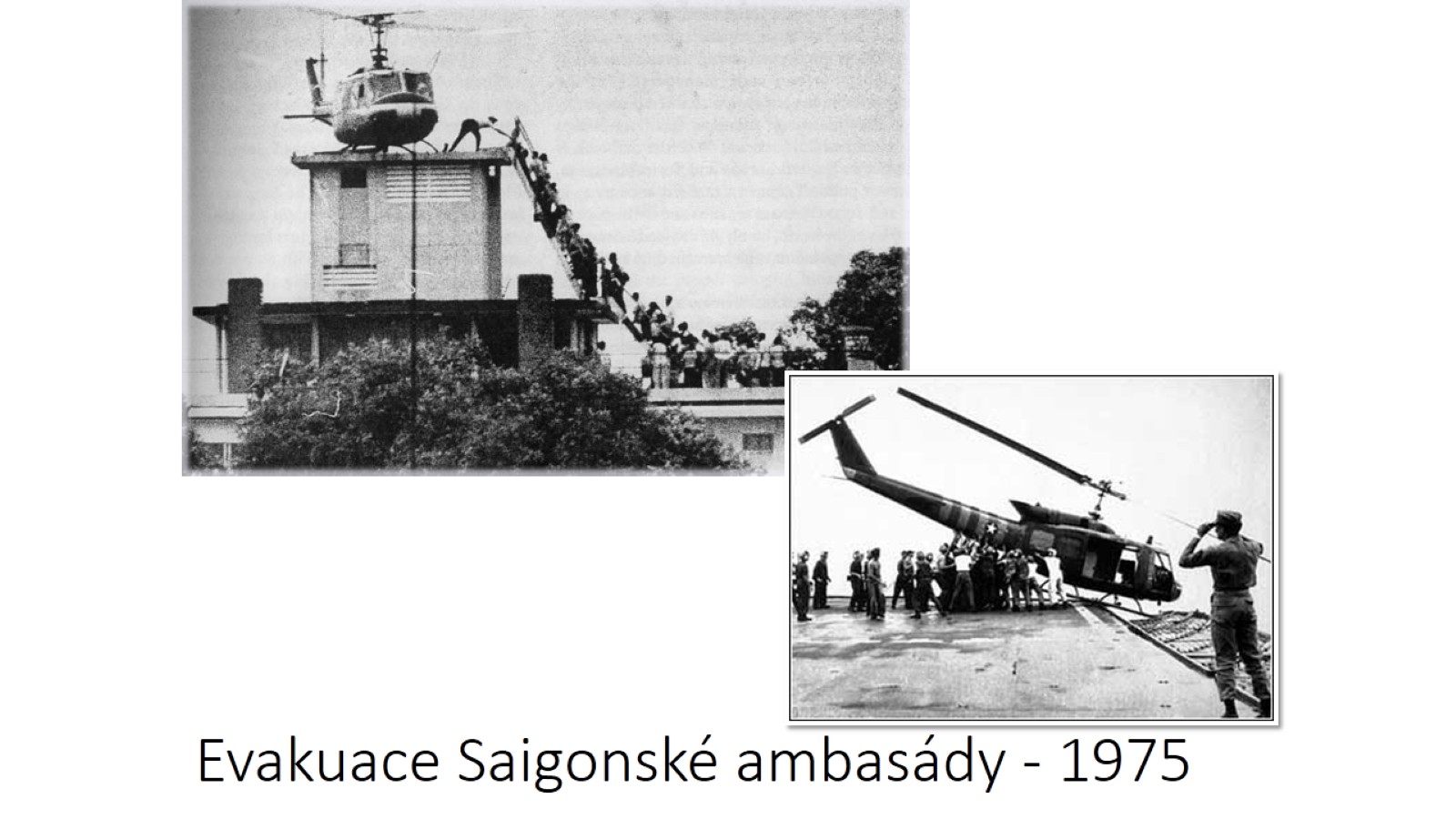 Evakuace Saigonské ambasády - 1975
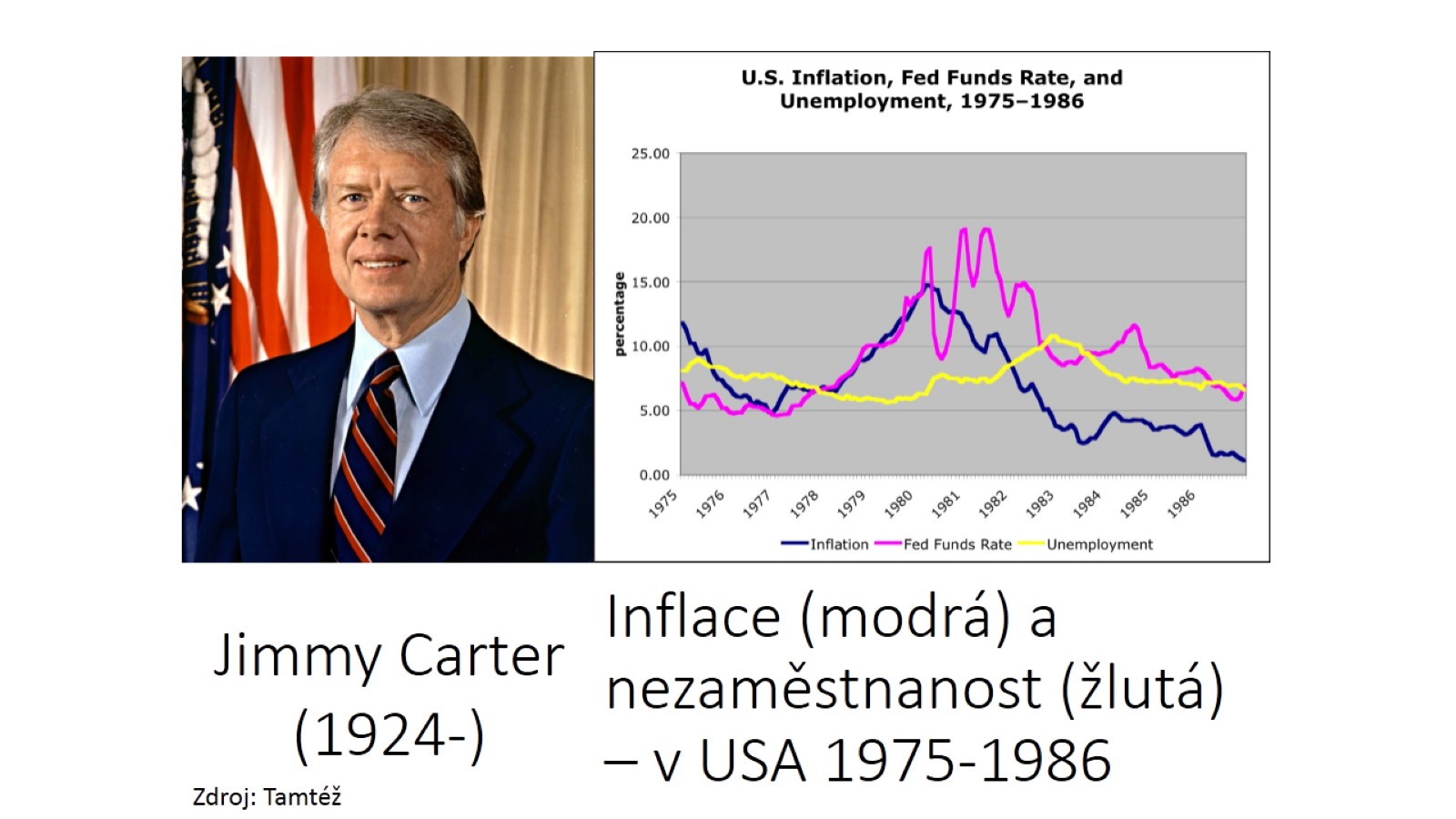 Inflace (modrá) a nezaměstnanost (žlutá) – v USA 1975-1986
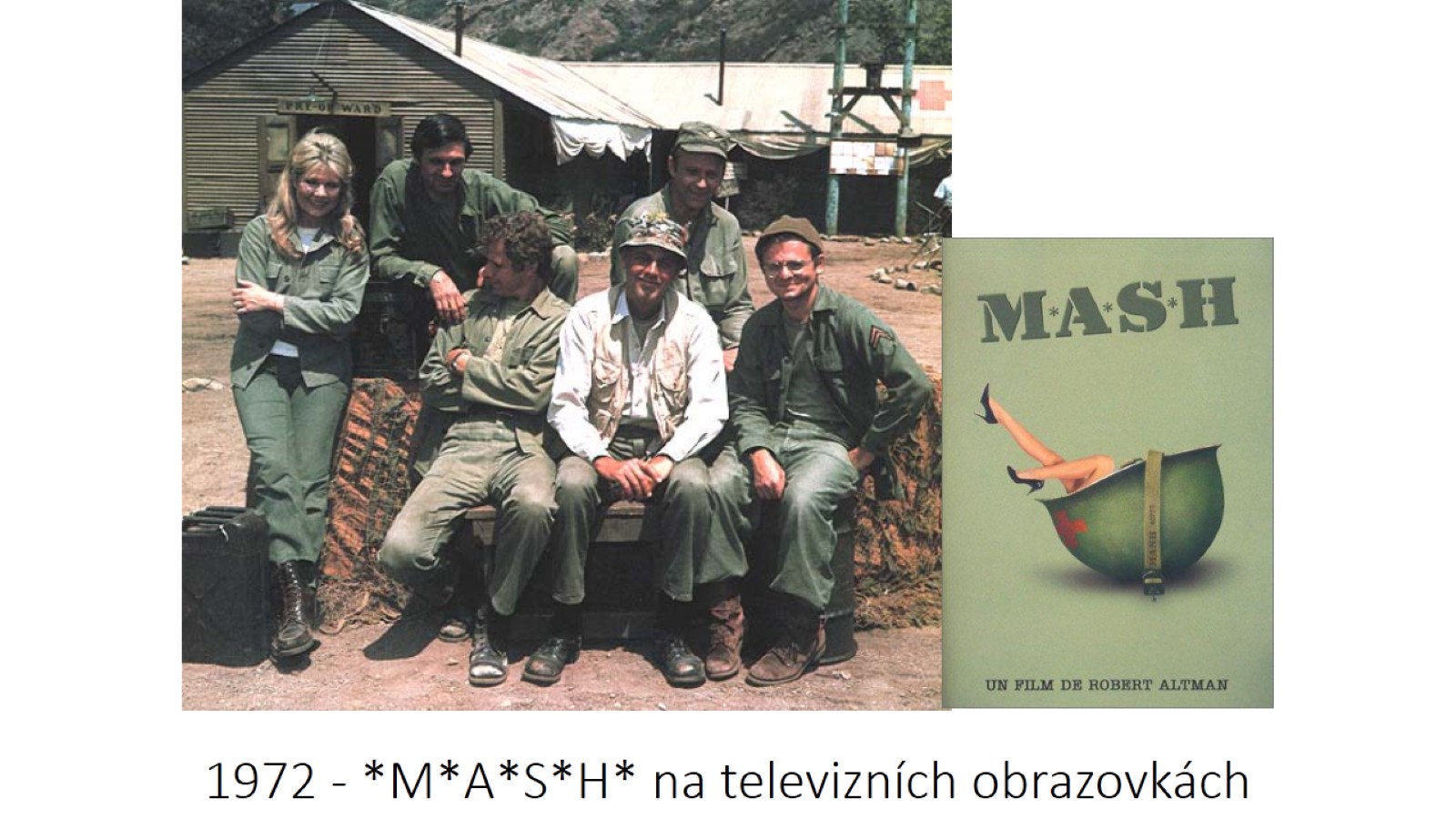 1972 - *M*A*S*H* na televizních obrazovkách
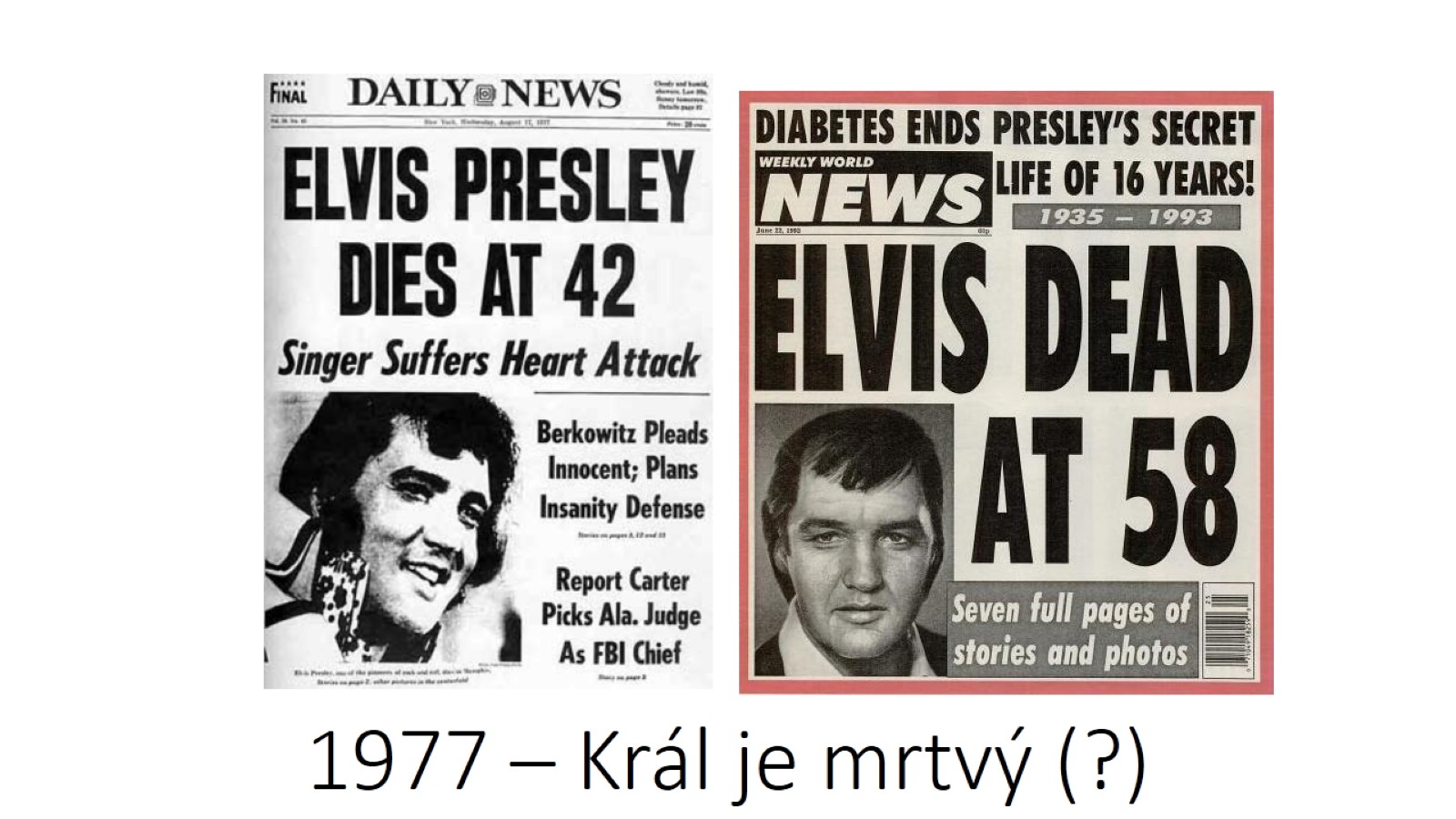 1977 – Král je mrtvý (?)
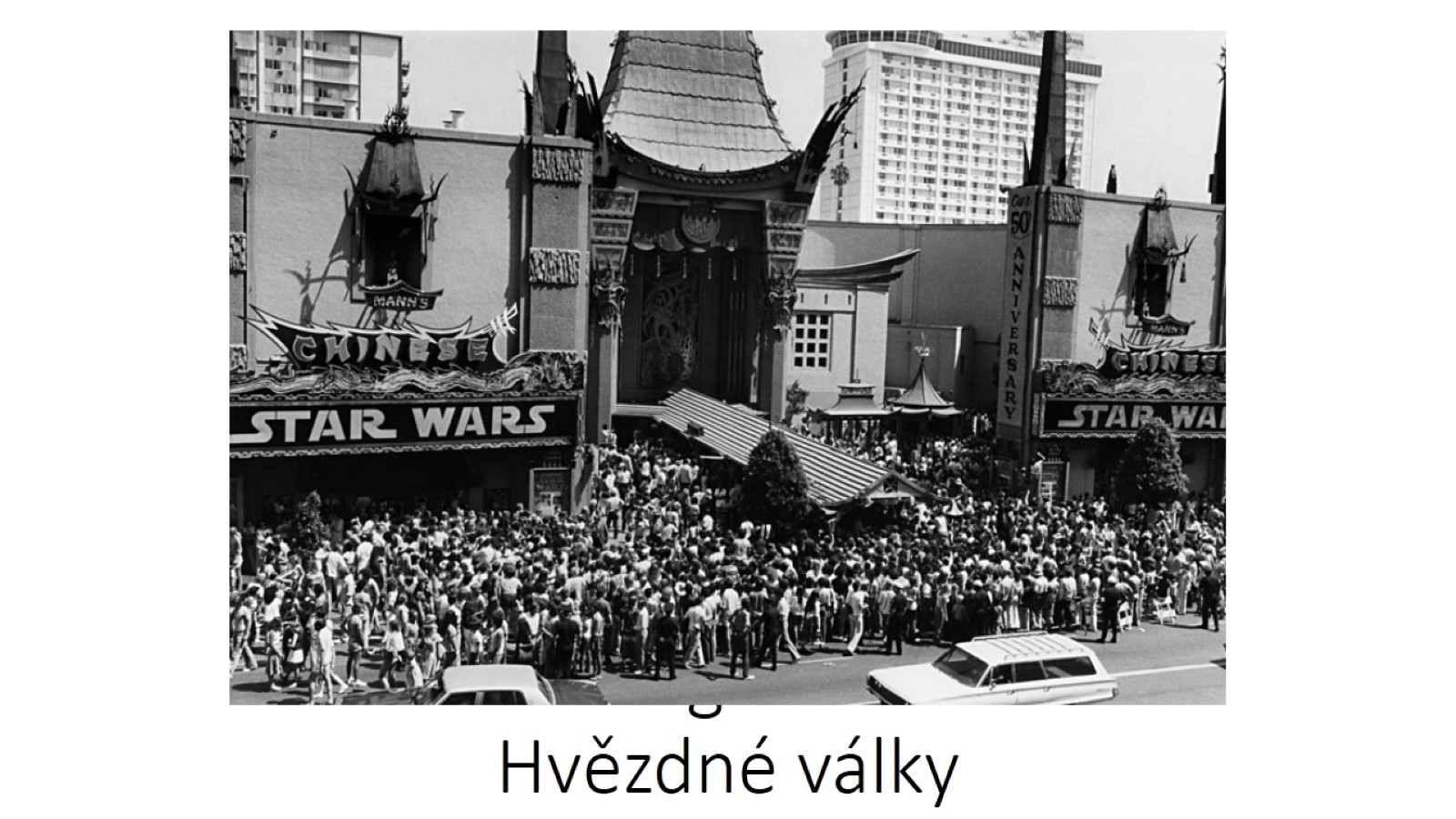 1977 - George Lucas uvádí Hvězdné války
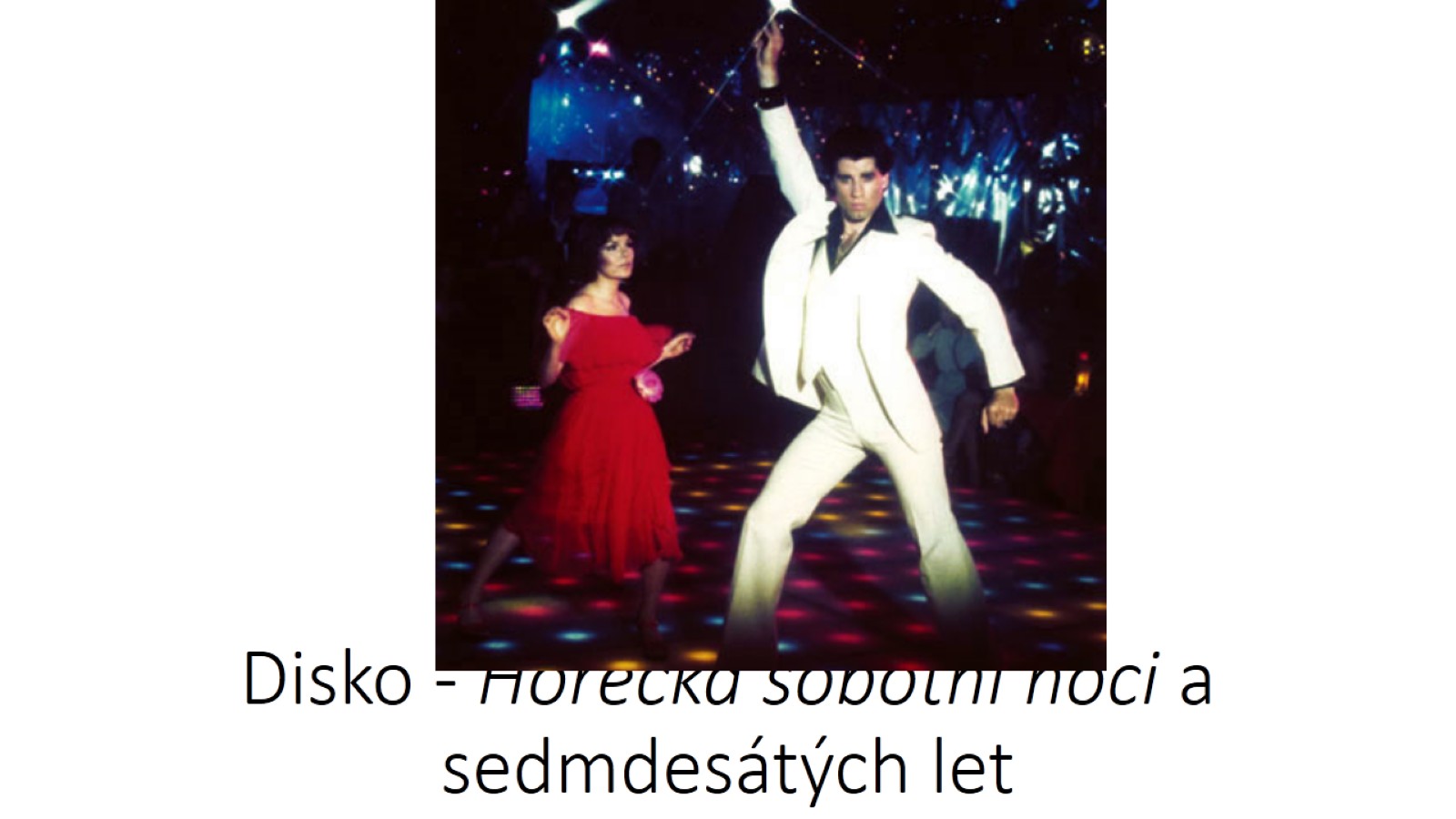 Disko - Horečka sobotní noci a sedmdesátých let
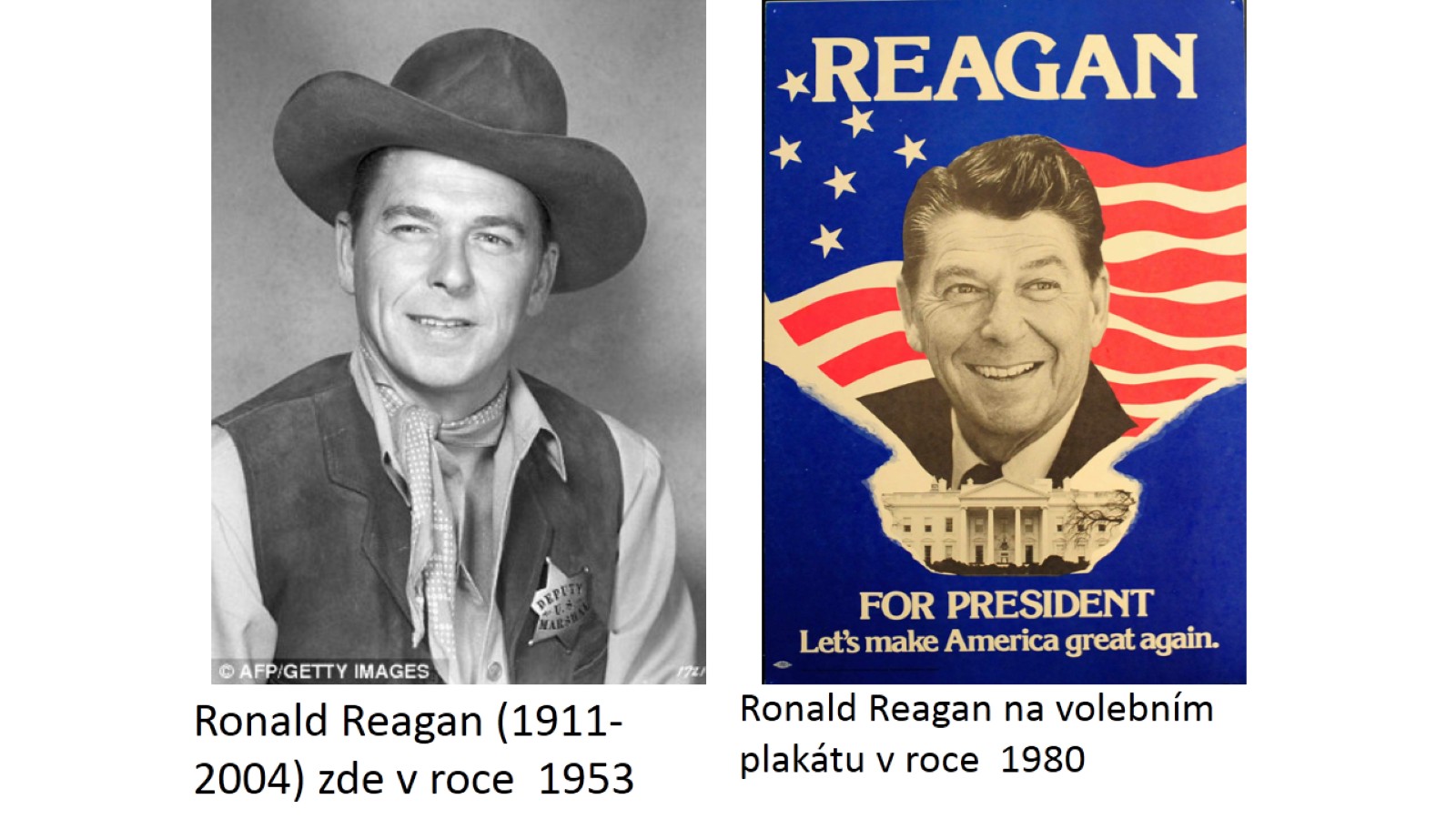 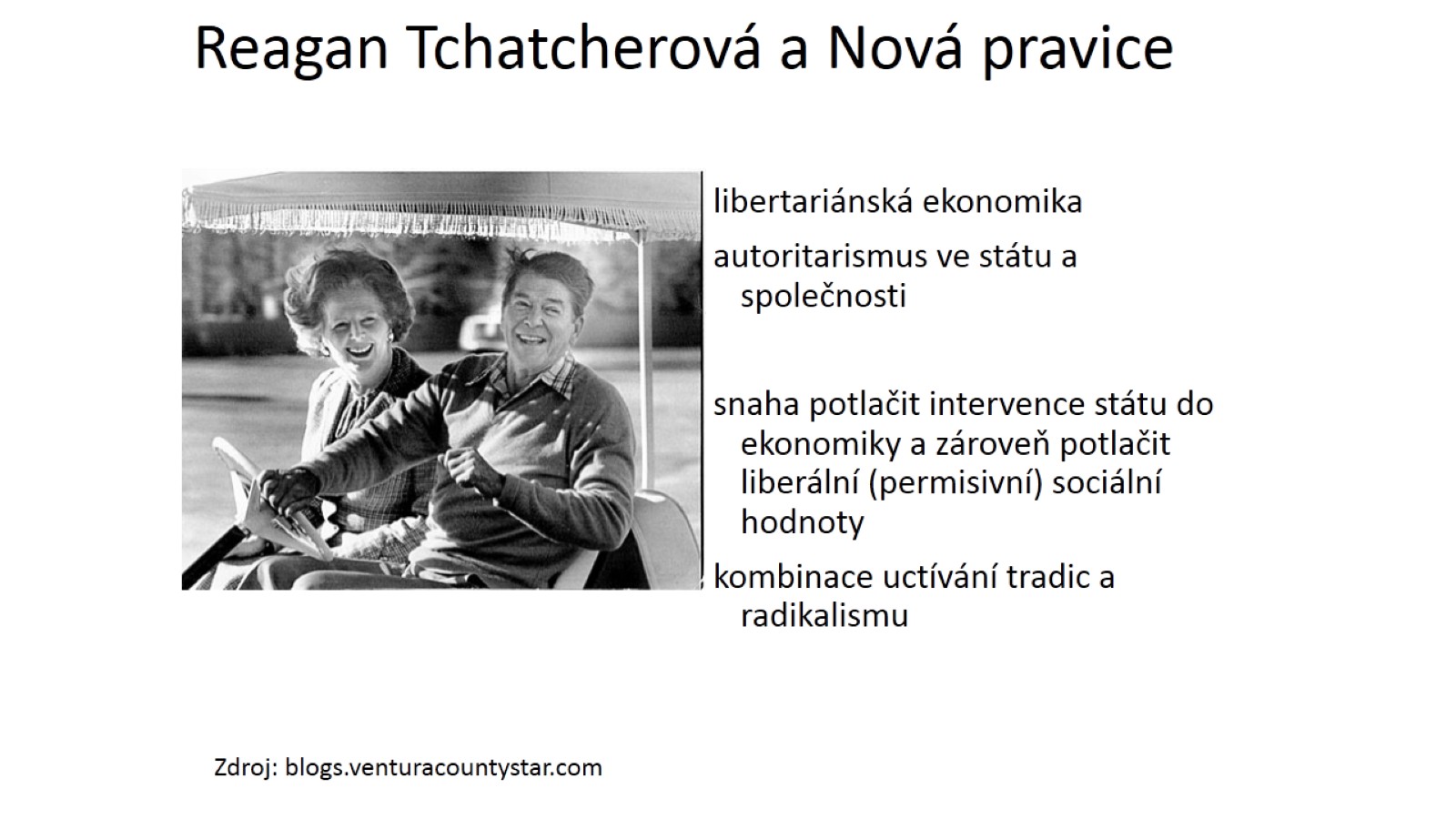 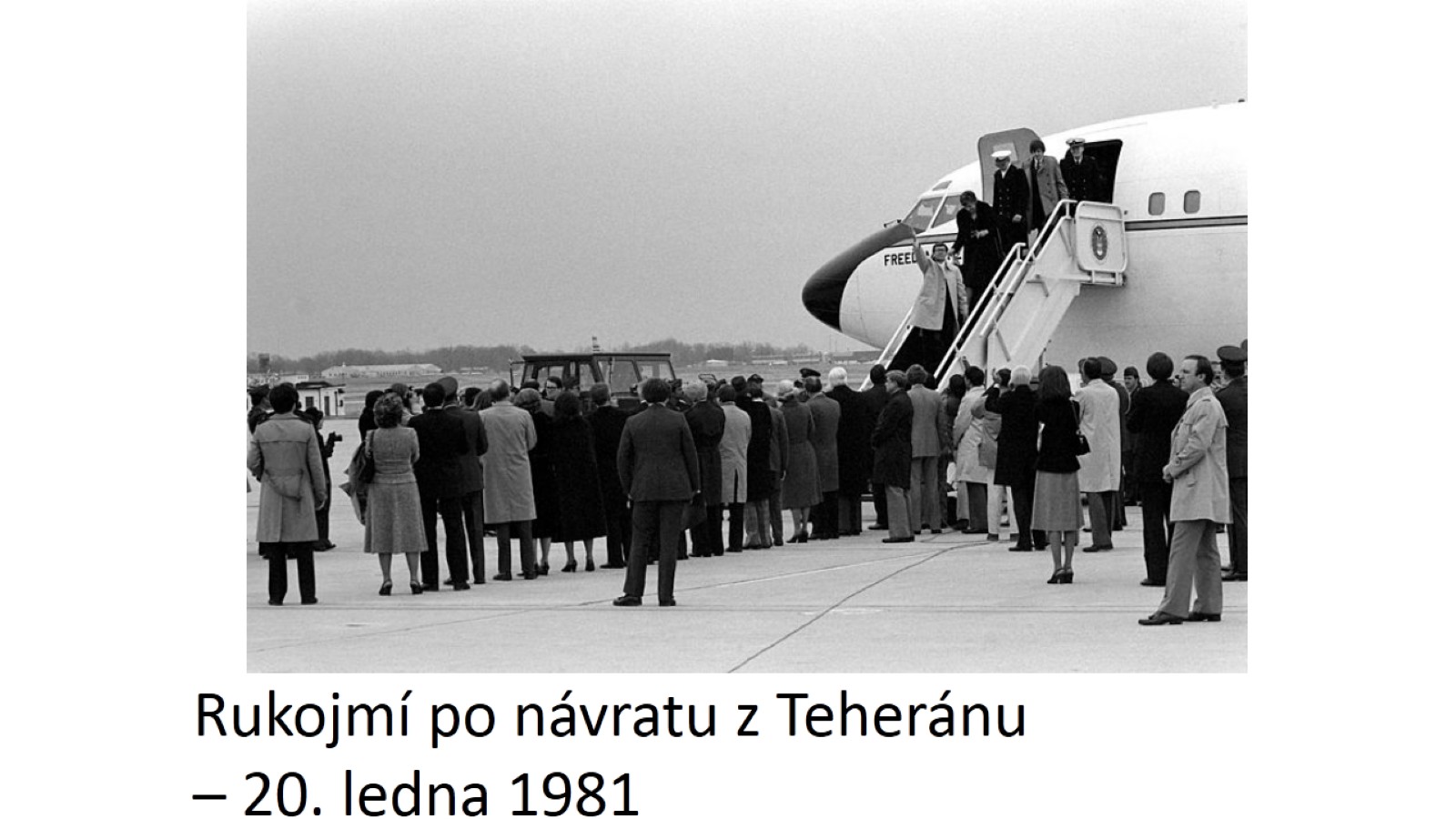 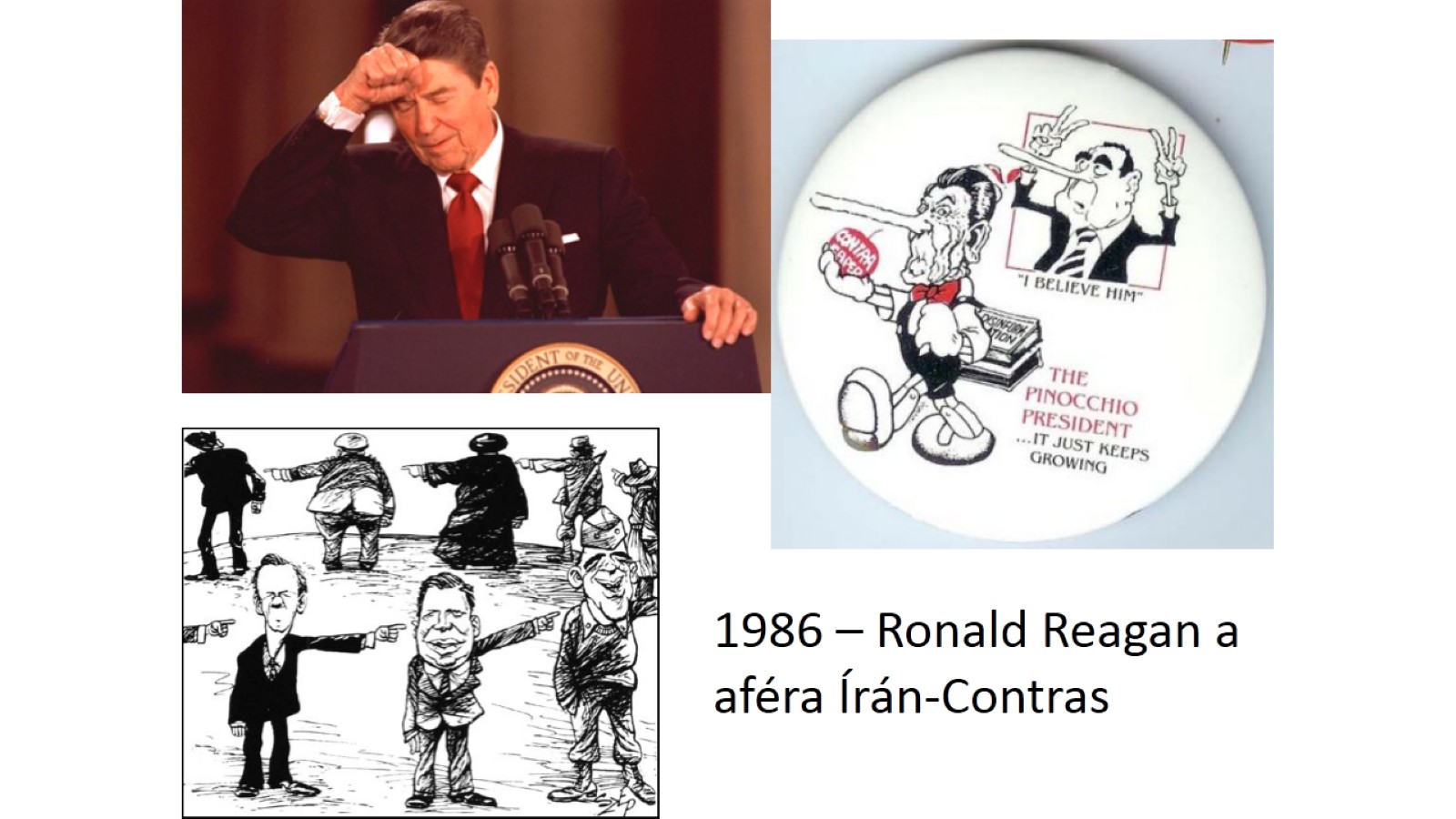 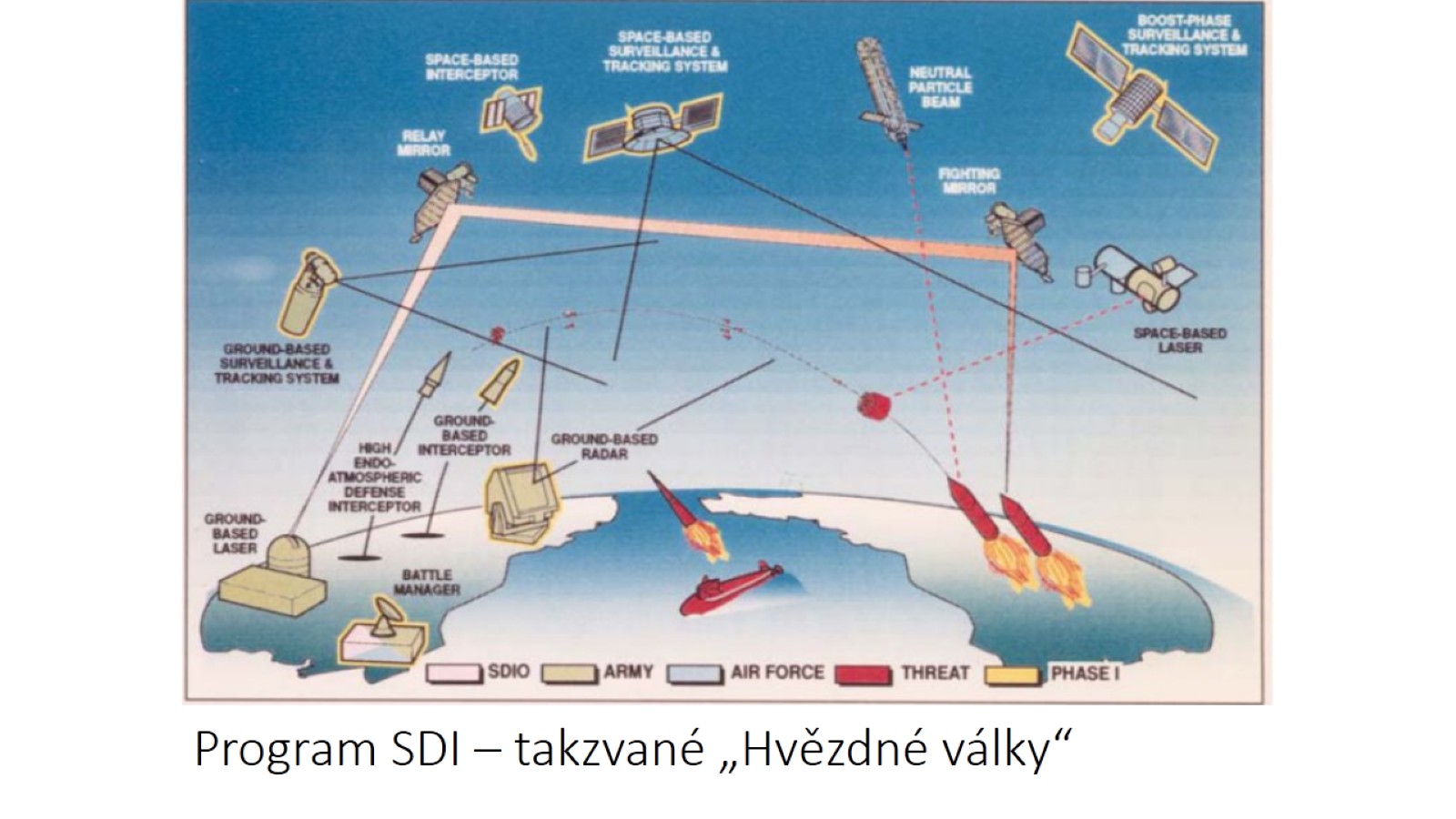 Program SDI – takzvané „Hvězdné války“
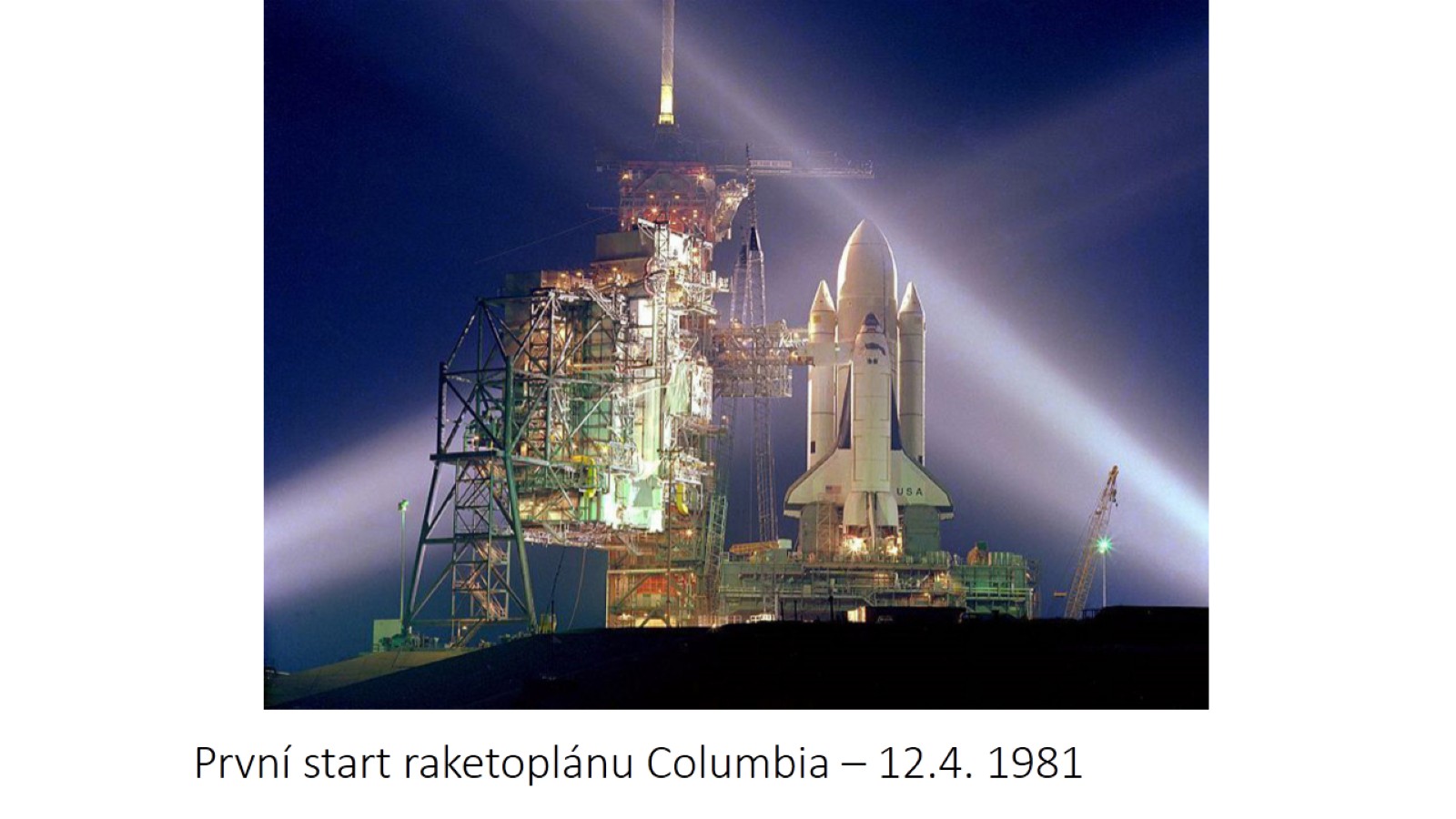 První start raketoplánu Columbia – 12.4. 1981